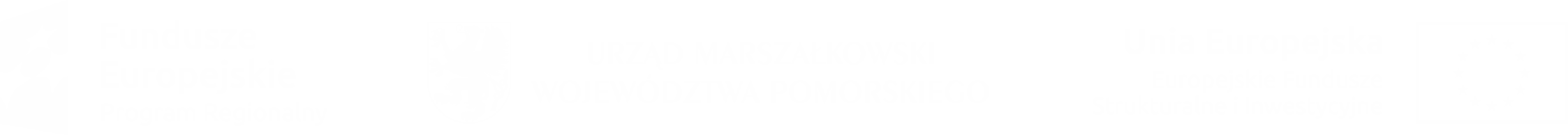 Sprawozdanie roczne za 2015 rok 
z wdrażania Regionalnego Programu Operacyjnego 
Województwa Pomorskiego
na lata 2014-2020
Komitet Monitorujący RPO WP 2014-2020(dane według stanu na 30 kwietnia 2016r.)
Gdańsk, 20 maja 2016r.
Regionalny Program Operacyjny Województwa Pomorskiego na lata 2014-2020
Regionalny Program Operacyjny Województwa Pomorskiego na lata 2014-2020
Regionalny Program Operacyjny Województwa Pomorskiego na lata 2014-2020
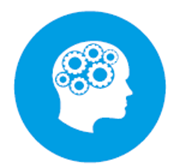 OŚ PRIORYTETOWA 1 
KOMERCJALIZACJA WIEDZY
Regionalny Program Operacyjny Województwa Pomorskiego na lata 2014-2020
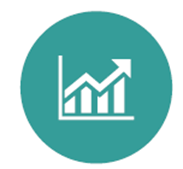 OŚ PRIORYTETOWA 2 
PRZEDSIĘBIORSTWA
Regionalny Program Operacyjny Województwa Pomorskiego na lata 2014-2020
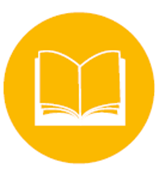 OŚ PRIORYTETOWA 3 
EDUKACJA
Regionalny Program Operacyjny Województwa Pomorskiego na lata 2014-2020
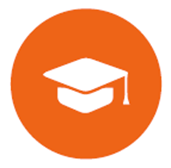 OŚ PRIORYTETOWA 4 
KSZTAŁCENIE ZAWODOWE
Regionalny Program Operacyjny Województwa Pomorskiego na lata 2014-2020
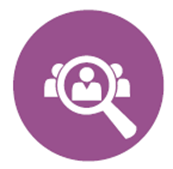 OŚ PRIORYTETOWA 5 
ZATRUDNIENIE
Regionalny Program Operacyjny Województwa Pomorskiego na lata 2014-2020
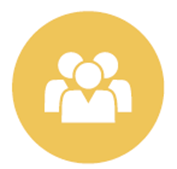 OŚ PRIORYTETOWA 6 
INTEGRACJA
Regionalny Program Operacyjny Województwa Pomorskiego na lata 2014-2020
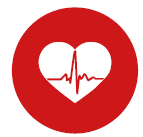 OŚ PRIORYTETOWA 7 
ZDROWIE
Regionalny Program Operacyjny Województwa Pomorskiego na lata 2014-2020
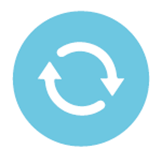 OŚ PRIORYTETOWA 8 
KONWERSJA
Regionalny Program Operacyjny Województwa Pomorskiego na lata 2014-2020
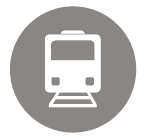 OŚ PRIORYTETOWA 9 
MOBILNOŚĆ
Regionalny Program Operacyjny Województwa Pomorskiego na lata 2014-2020
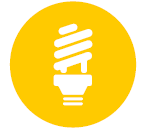 OŚ PRIORYTETOWA 10 
ENERGIA
Regionalny Program Operacyjny Województwa Pomorskiego na lata 2014-2020
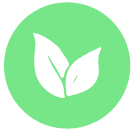 OŚ PRIORYTETOWA 11 
ŚRODOWISKO
Regionalny Program Operacyjny Województwa Pomorskiego na lata 2014-2020
INSTRUMENTY FINANSOWE: informacja o postępie w 2015
Do sprawozdania rocznego za 2015 r. dołączony zostanie dodatkowy załącznik nt. instrumentów finansowych – KE oczekuje, że KM zostanie o tym fakcie poinformowany
Instrumenty będą wdrażane przez dwa fundusze funduszy, trwa procedura wyboru podmiotów ich menadżerów (umów o finansowaniu nie podpisano), stąd zakres danych w Załączniku:
zakończenie II etapu oceny ex-ante (13 kwietnia 2015 r.) i opracowanie Strategii Inwestycyjnej (17 grudnia 2015 r.)
Osie Priorytetowe, w których IF planuje się ustanowić:OP1 Komercjalizacja wiedzy (PI 1b), OP2 (PI 3c) Przedsiębiorstwa OP8 Konwersja (PI 8b) oraz OP10 Energia (PI 4a i 4c) 
uruchomienie procedury wyboru: grudzień 2015 r.
Wyniki oceny ex-ante i projekt Strategii Inwestycyjnej + kryteria wyboru Menadżera Funduszu Funduszy były przedmiotem warsztatu i dyskusji podczas Komitetu Monitorującego w dn. 1-2 grudnia 2015 r.
planowany termin zakończenia procedury wyboru: III kw. 2016 r.
Regionalny Program Operacyjny Województwa Pomorskiego na lata 2014-2020
INSTRUMENTY FINANSOWE: załącznik I do sprawozdania
Regionalny Program Operacyjny Województwa Pomorskiego na lata 2014-2020
Spełnienie warunków ex ante
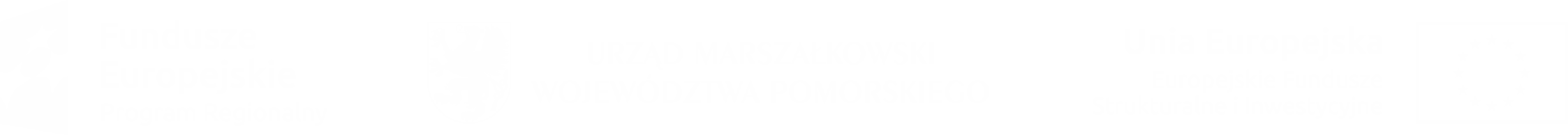 Dziękuję za uwagę